ALJABAR BOOLEAN
Tujuan
Mengetahui Teorema Boolean beserta hukum-hukumnya
Dapat menerapkan teorema Boolean untuk menyederhanakan persamaan logika
Dapat membuat tabel kebenaran dari suatu persamaan logika
Dapat membuat Skema Gerbang dari Persamaan BOOLEAN
Proses Perancangan Rangkaian Logika
Permasalahan Riil
Tabel Kebenaran
Karnough Map
SOP/POS
Persamaan Logika (Sederhana)
Persamaan Logika (Kompleks)
Aljabar Boolean
Perancangan
Skema (Kompleks)
Skema (Sederhana)
Transisi Perancangan Dan Realisasi
Skema Lengkap (Kompleks)
Skema Lengkap (Sederhana)
Implementasi
Implementasi/Realisasi (Kompleks)
Implementasi/Realisasi (Sederhana)
Realisasi
Minimisasi
Sejarah Aljabar Boolean
Matematikawan asal Inggris yang pertama kali mendefinisikan istilah Aljabar Boolean sebagai bagian dari sistem logika pada pertengahan abad ke-19.
Definisi Aljabar Boolean
George Boole berhasil menemukan hubungan antara sifat-sifat gerbang-gerbang logika dasar dan suatu persamaan yang sifat-sifat Aljabar yang kemudian dikenal dengan Aljabar Boolean.

Aljabar Boolean adalah suatu sistem aljabar yang hanya memiliki dua bilangan yaitu ‘0’ dan ‘1’. Bilangan ini digunakan untuk menggambarkan (mewakili) keadaan (state) suatu terminal. Keadaan (state ini) pada umumnya dianalogikan dengan level tegangan.
Manfaat Aljabar Boolean
Dengan Aljabar Boolean kita mampu melakukan penyederhanaan persamaan logika. Dengan persamaan logika yang sederhana berarti kita dapat melakukan implementasi dan realisasi rangkaian logika dengan berbagai keuntungan sbb:

Jumlah komponen yang diperlukan lebih sedikit.
Biaya yang diperlukan lebih murah.
Waktu yang diperlukan untuk membuat rangkaian lebih singkat.
Waktu respon (tanggapan) rangkaian menjadi lebih cepat karena delay (waktu tunda) rangkaian berkurang.
Ukuran (dimensi) fisik rangkaian lebih kecil.
Bobot rangkaian lebih ringan.
Analisa rangkaian lebih mudah.
TEOREMA BOOLEAN
T1. hukum Komutatif:
a.  A + B = B + A 
A . B = B . A 

T2. hukum Asosiatif:
a.  ( A + B ) + C = A + ( B + C ) 
( A . B) . C = A . ( B . C )

T3. hukum Distribustif:
a.  A. ( B + C ) = A . B + A . C 
b.  A + ( B . C ) = ( A+B ) . ( A+C )
T4.hukum Identitas:
a.  A + A = A 
A . A = A 

T5.hukum Negasi:
a. ( A’) = A’
( A’’) = A 

T6. hukum Absorpsi :
a.  A + A. B = A
b.  A .( A + B) = A
T7
0 + A = A 
b.  1 . A = A 
c.  1 + A = 1
0 . A = 0

T8
A’+ A = 1
A’. A = 0
T9
A + A’. B = A + B
b. A.( A’+ B ) = A . B 

T10. Teorema DE MORGAN’S
/(A+B) = /A . /B 
b.  /(A . B ) = /A + /B
Tabel Teorema Boolean
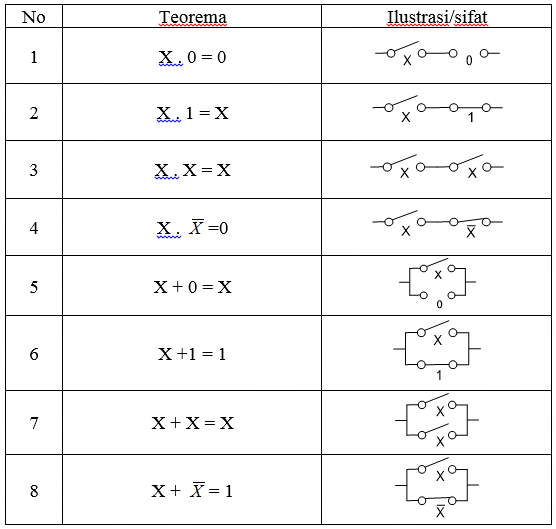 /(X .X) = /X
/(X +X) = /X
Tabel Teorema Boolean
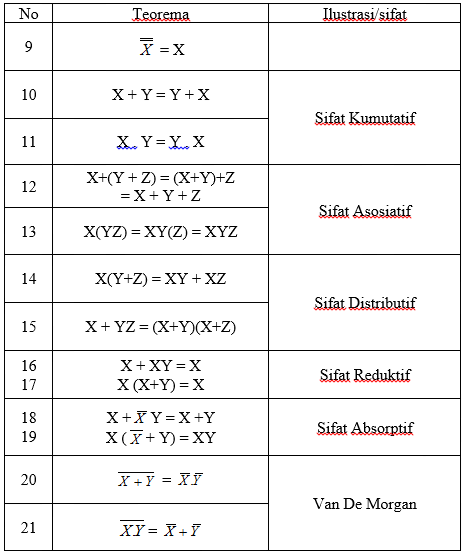 Contoh Membuat Tabel Kebenaran Dari Persamaan Dan Membuktikan 2 Persamaan Sama Menggunakan Tabel
F1 = A . (A . B + C) 		F2 = A . (B + C) 

	Tabel Kebenaran 1		Tabel Kebenaran 2
Latihan
Buktikan bahwa 2 persamaan dari semua Teorema Boolean adalah sama menggunakan Tabel Kebenaran.
Membuat Skema Gerbang dari Persamaan BOOLEAN
Contoh Cara Penyederhanaan Persamaan Dengan Boolean
F = A . (A . B + C)

F = A . (A . B + C)	   Persamaan Awal

F = A . A . B   +    A . C
F = A . B + A . C

F = A . (B + C)         Persamaan Akhir
Latihan Soal  (sederhanakan):
1. A.(A.B + B) 
2. AC + ABC
3. ABC + AB’C + ABC’ 
4. (A + BC)
Jawaban:
A.(A.B + B) = A.AB + A.B 
                      =   A.B + A.B = A.B
2.  AC + ABC = AC(1 + B) = AC
3. ABC + AB’C + ABC’ = AC(B + B’) +  ABC’
    = AC + ABC’= A(C + BC’) 
    = A(C + B)  = A(B + C)
4. (A + BC) = A (B + C) = A.B + A.C
Contoh Membuat Skema Gerbang Dasar Dari Persamaan Boolean
F= X . X = X
F= X . /X = 0
F= X . 1 = X
F= X .0 = 0
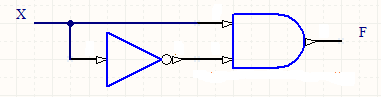 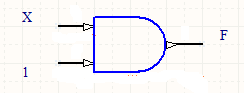 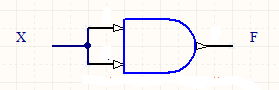 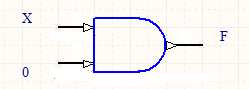 F= X +1 = 1
F= X +0 = X
F= X +X = X
F= X + /X) = 1
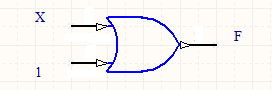 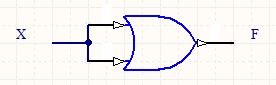 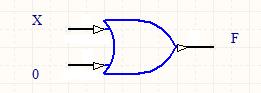 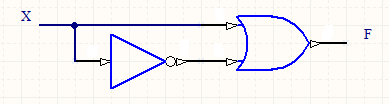 F= //X) = X
EXOR (7486)
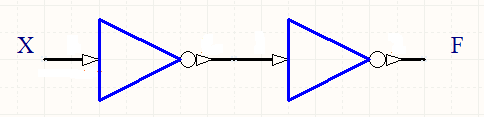 F = X . /Y + /X . Y
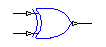 F= /(X .X) = /X
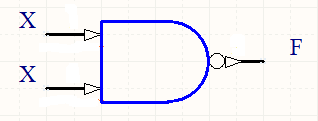 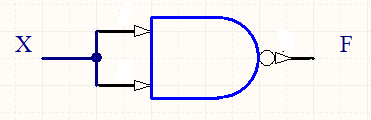 EXNOR (74266)
F = /(X./Y + /X.Y)
F= /(X +X) = /X
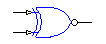 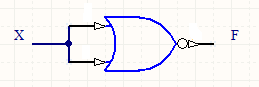 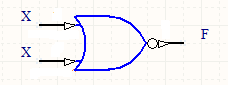 F1 = A . (A . B + C) 	F2 = A . (B + C) 

Skema Gerbang (Polos)		Skema Gerbang (Polos)
Latihan Membuat Skema Gerbang Dari Persamaan
Aplikasi Aljabar Boolean
Nyatakan fungsi f(x, y, z) = xy + x’y ke dalam rangkaian logika.
Jawab:  (a) Cara pertama
21
(b) Cara kedua
22
(c) Cara ketiga
23
Penyederhanaan Fungsi Boolean
Penyederhanaan Secara Aljabar
Contoh:
f(x, y) = x + x’y 
          = (x + x’)(x + y) 
          = 1  (x + y ) 
          = x + y
24
f(x, y, z)  = x’y’z + x’yz + xy’
 	      = x’z(y’ + y) + xy’ 
              = x’z + xz’

f(x,y,z) = xy + x’z + yz  = xy + x’z + yz(x + x’)
              = xy + x’z + xyz + x’yz 
              = xy(1 + z) + x’z(1 + y) = xy + x’z
25
Penyederhanaan Secara Aljabar
Tahap minimalisasi rangkaian logika agar efektif dan efisiensi
Rangkaian dengan jumlah gerbang yang sedikit akan lebih murah harganya, dan tata letak komponen lebih sederhana. 
Salah satu cara untuk meminimalkannya adalah dengan menggunakan aljabar Boolean.
Contoh :
1. 




	Sehingga rangkaian di atas bisa disederhanakan menjadi :
Cont..
2.
Rangkaian hasil penyederhanaan :
Soal Latihan :
Sederhanakanlah rangkaian di bawah ini :
1. 




2.




3.
TERIMA KASIH